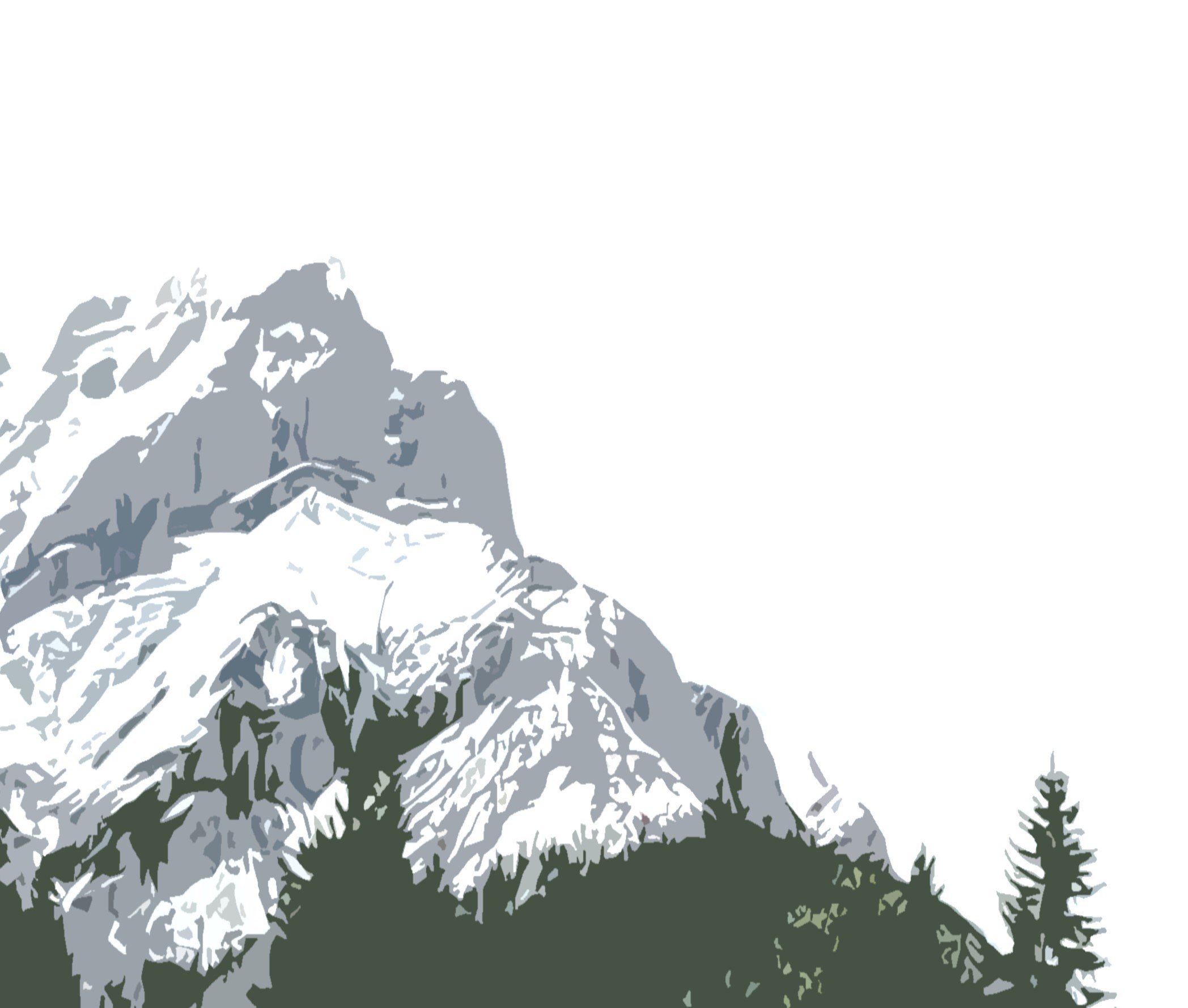 The 2nd Joint Symposium of the International Societies forEnvironmental Biogeochemistry and Subsurface Microbiology 
Banff, Alberta, Canada
22 – 28 October 2023
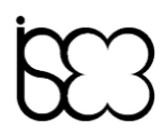 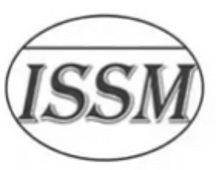 The 2nd Joint Symposium of the International Societies forEnvironmental Biogeochemistry and Subsurface Microbiology 
 
Banff, Alberta, Canada
22 – 28 October 2023
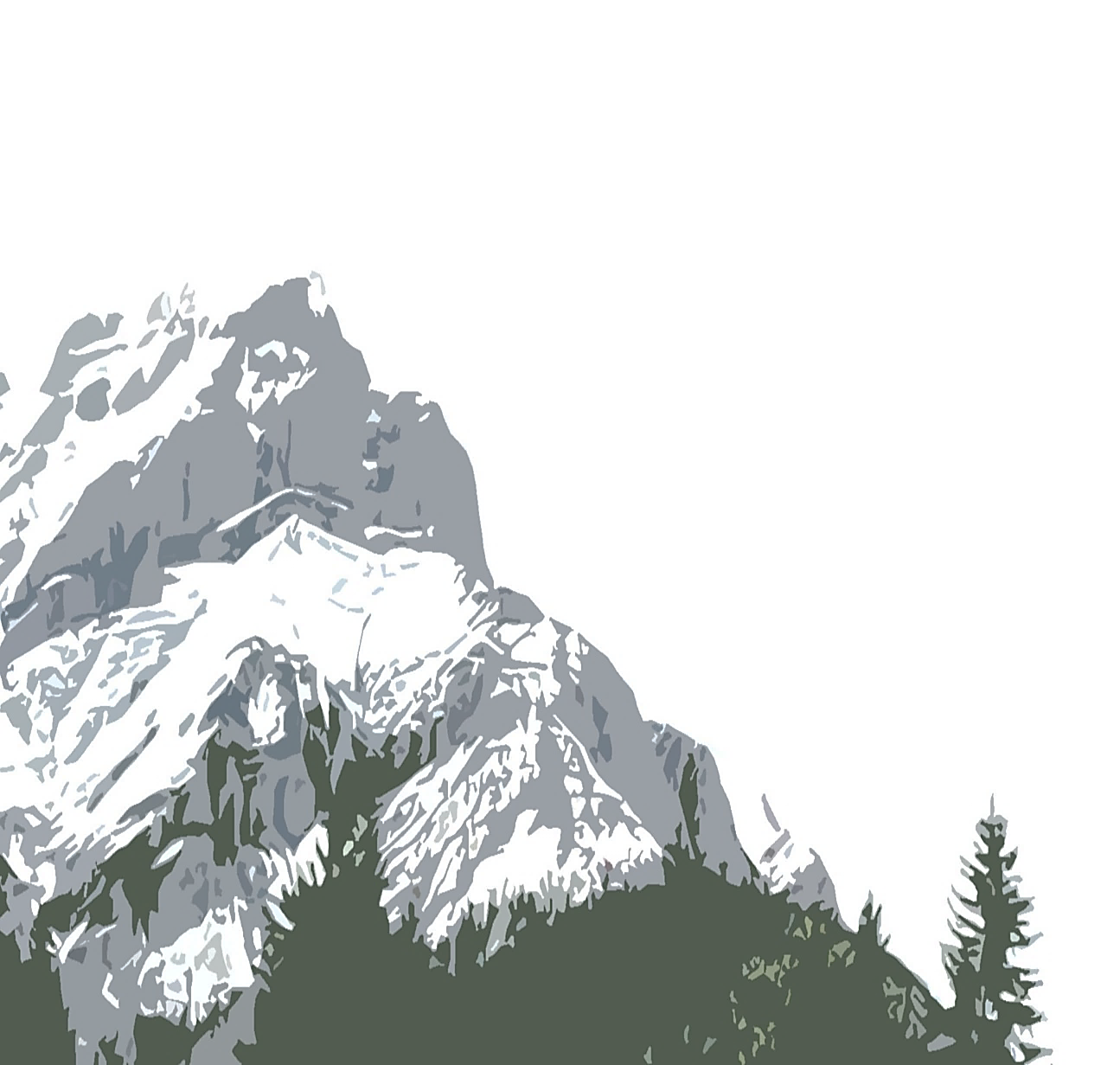 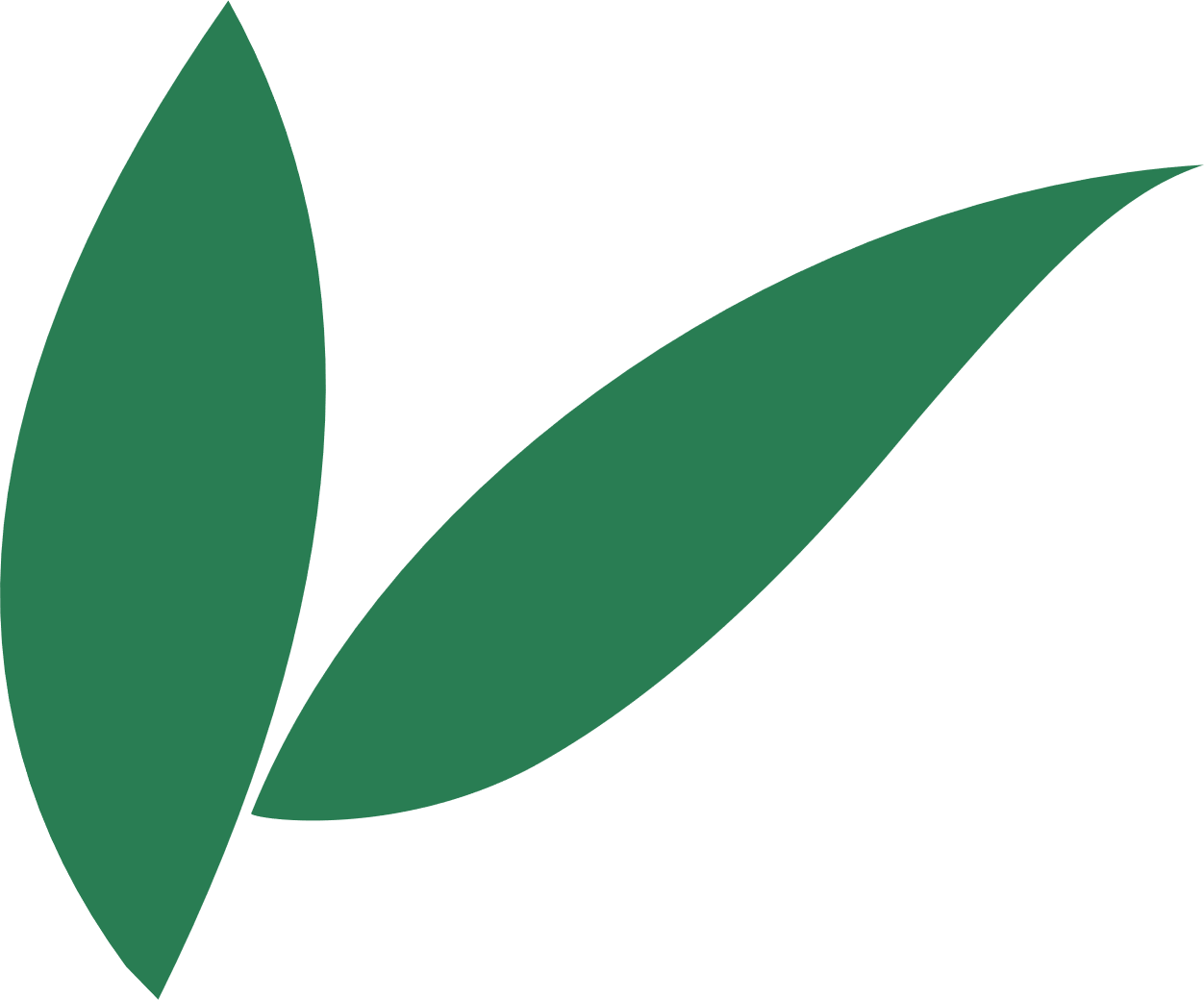 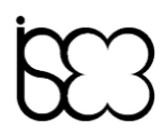 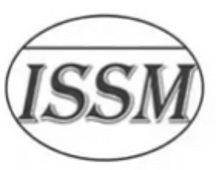 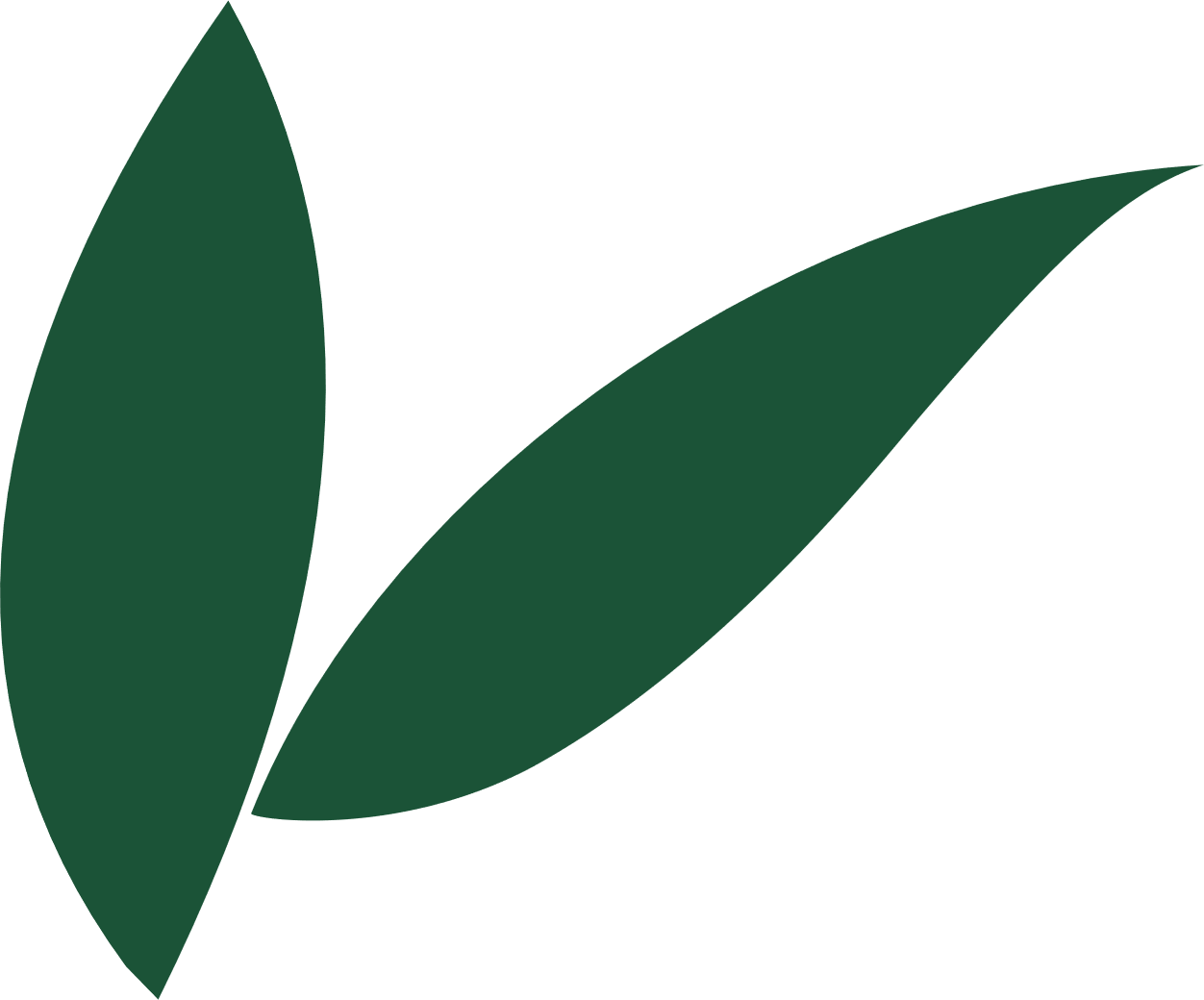 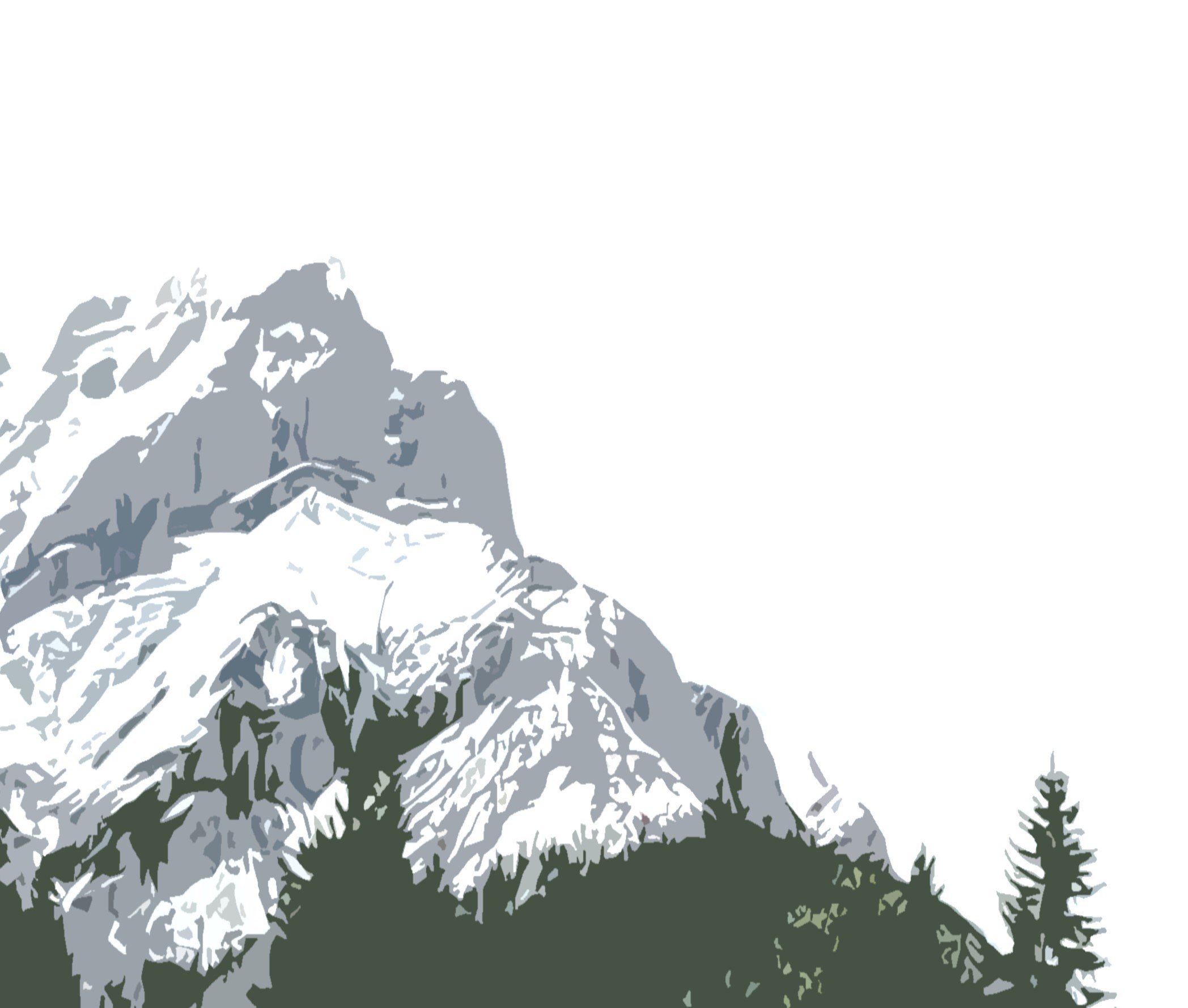 The 2nd Joint Symposium of the International Societies for Environmental Biogeochemistry and Subsurface Microbiology 
Banff, Alberta, Canada 		22 – 28 October 2023
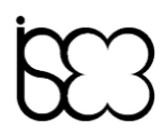 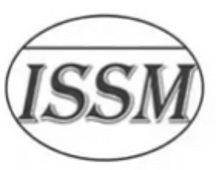